Course Introduction
Welcome to CSE 390B!
Introduction to CSE 390B, Course Logistics, Project Overview
Lecture Outline
What is CSE 390B About?
Overview of CSE 390B
Why the Course Matters

Course Logistics
Lectures and Assignments
Course Policies and Resources

Programming Project Series
Nand2tetris Overview
Tools demonstration
2
What is CSE 390B?
The UW Student Experience
Math
Metacognitive
Skills
CSE
History
Nand2Tetris
Projects
Sociology
CSE 390B
3
Metacognitive Skills
What does metacognition mean?
Awareness of your thought process

Metacognitive skills we will cover:
Time Management
Annotation Strategies
Exam Preparation
Test-Taking
Note-Taking
Written & Oral Communication
Testing & Debugging
Design Decisions
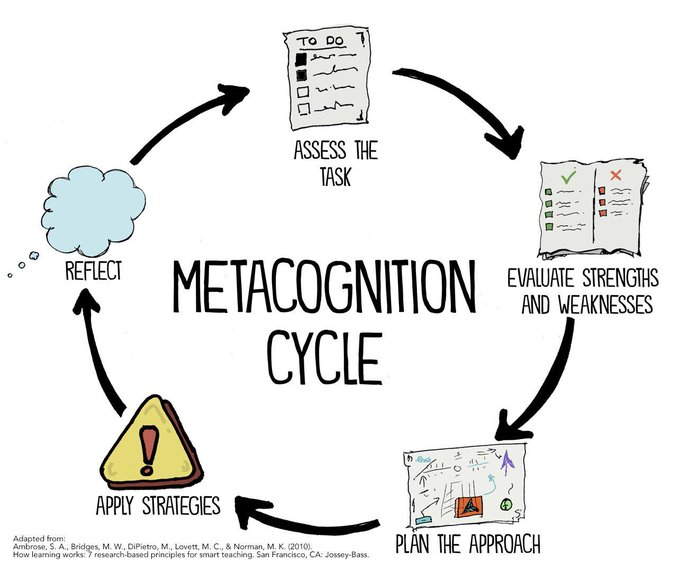 4
The Connection
DEFINE & PREPARE
Introduce technical content and a new metacognitive skill
How do the different elements of practicing metacognitive skills and working on technical projects connect?
REFLECT
PRACTICE!
What was challenging? What worked well?
Applying knowledge through weekly projects
5
Sneak Peek of CSE 390B
Fascinating question:
What happens under the hood when code runs?

Fascinating answer: 
Many layers of abstraction, each with its own answer

Nand2tetris: Project for exploring bottom-up layers
Can do everything with NAND gates and input / output

An empowering, coordinated, broad look at “how computers really work”
Closest to the Hardware / Software Interface CSE 351 but lower level, with elements from Digital Design (CSE 369), Operating Systems (CSE 451), and Compilers (CSE 401)
6
Why Does CSE 390B Matter?
Technology is based on bottom-up computing
Learning how computers work is foundational to computer science
You’ll see the birds-eye view of computer science and understand how your courses fit into the big picture
This course equips you with a toolbox
A CSE degree isn’t just about learning technical concepts
A college education is also about preparation for a career and your future (collaboration, organization, etc.)

This course empowers you to explore
You will become independent learners and be autonomous in your learning for future UW courses and beyond
7
Lecture Outline
What is CSE 390B About?
Overview of CSE 390B
Why the Course Matters

Course Logistics
Lectures and Assignments
Course Policies and Resources

Programming Project Series
Nand2tetris Overview
Tools demonstration
8
Succeeding in CSE 390B
This course will have frequent assignments and move through many topics
Stay organized, falling behind makes it difficult to catch up
You will not be successful in this course if you wait until the day before to do your assignments

This course rewards participation
Lecture participation is expected
In-class activities are meant to help you with your weekly projects

Like other college courses, earning a good grade requires that you put in the effort
What you get out of the course is what you put in
We expect students to work hard and give their best effort
9
The UW Student Experience
Course Staff Roles
Eric
Teaching the technical (bottom-up computing) and metacognitive (academic skill building)
Preston and Amy
Weekly TA meetings as a touch point in practicing the application on course concepts and study skills
CSE
Nand2Tetris
Projects
Metacognitive
Skills
Math
Eric
English
Preston & Amy
Sociology
CSE 390B
10
Grading Breakdown
40%: A sequence of eight projects
Each will have a metacognitive and technical, programming component
Projects will be assigned on Fridays and generally due the following Friday
20%: Midterm Exam
20%: Final E-Portfolio Project & Presentation

20%: Participation
10%: Lecture attendance and Poll Everywhere questions
10%: Student-TA meeting attendance and engagement
11
Academic Integrity
Work to be completed and submitted individually
Do not share your solutions with others
Collaboration allowed and encouraged, but discussions must be at a high-level
You may share implementation strategies and debugging tricks, but NOT lines of code or your entire solution
Do not seek answers or solutions from those not in the class or from the website

If you have any questions about what is considered academic integrity or not, please ask the course staff
12
Student-TA Meetings
Weekly 1:1 Student-TA Meetings
A required element of the course (factored into participation grade)
45 minutes each week (the first meeting will be one hour)
1:1 Student-TA meetings will begin Week 2 based on the availability of you and the TA

Student Expectations
Come prepared, on time, and ready to discuss with your TA
Tardiness, absences, or frequent rescheduling will negatively impact your participation grade
13
Lecture Polling
A way for you to instantly practice and solidify the concepts covered in lecture
Research shows the act of thinking about an application question is a highly effective way to learn

Factored into participation grade (completion only)

We will be using Poll Everywhere
Sign up now for an account at https://pollev.com/
Requires SSO log-on
14
15
Late Policy
Five late days for the quarter
Do not need to tell the course staff ahead of time
Maximum of two late days can be used per project

Guaranteed to pass if you earn a raw score of at least 50% on each project, all submitted by the end of the quarter
Importance of staying persistent and resilient

In extenuating circumstances, you may ask for an extension
Only considered if the request is made before the project deadline
See syllabus for extension request instructions

10% deduction per additional late day
16
Course Resources
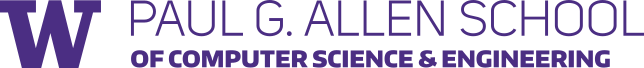 Course Webpage
Main source for everything related to CSE 390B
Includes syllabus, course calendar, project specifications, and all the relevant resources for the course

Canvas
Access to lecture recordings via Panopto
Check remaining late days (updated after every project)
Accessing necessary resources for projects
Gradescope
Where you will submit the metacognitive parts of the projects
You will receive your project grades and feedback here
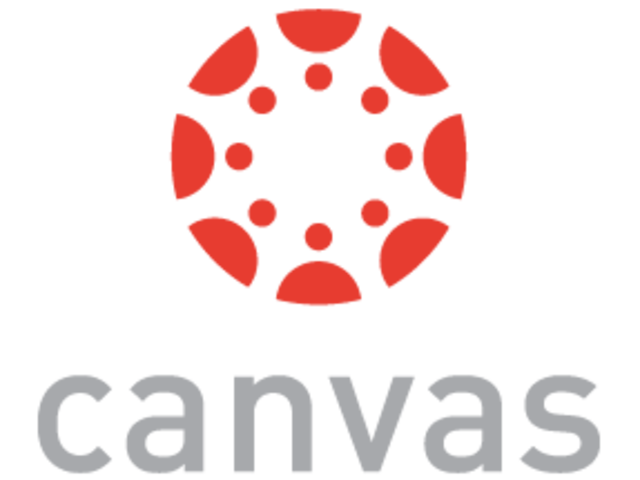 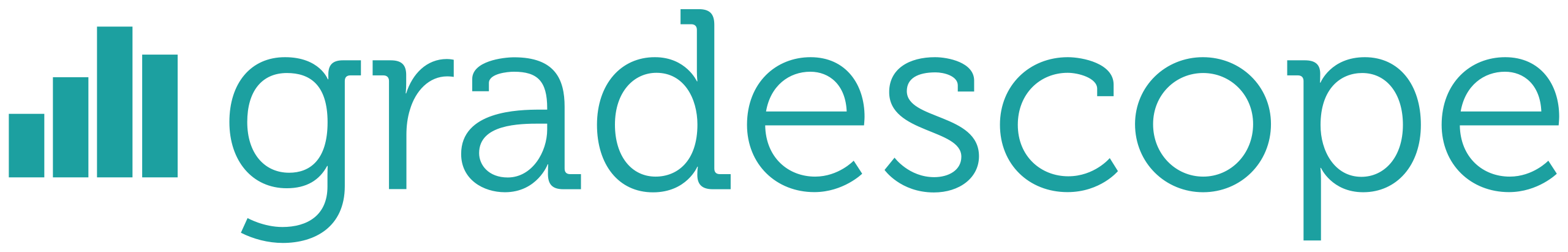 17
Course Resources
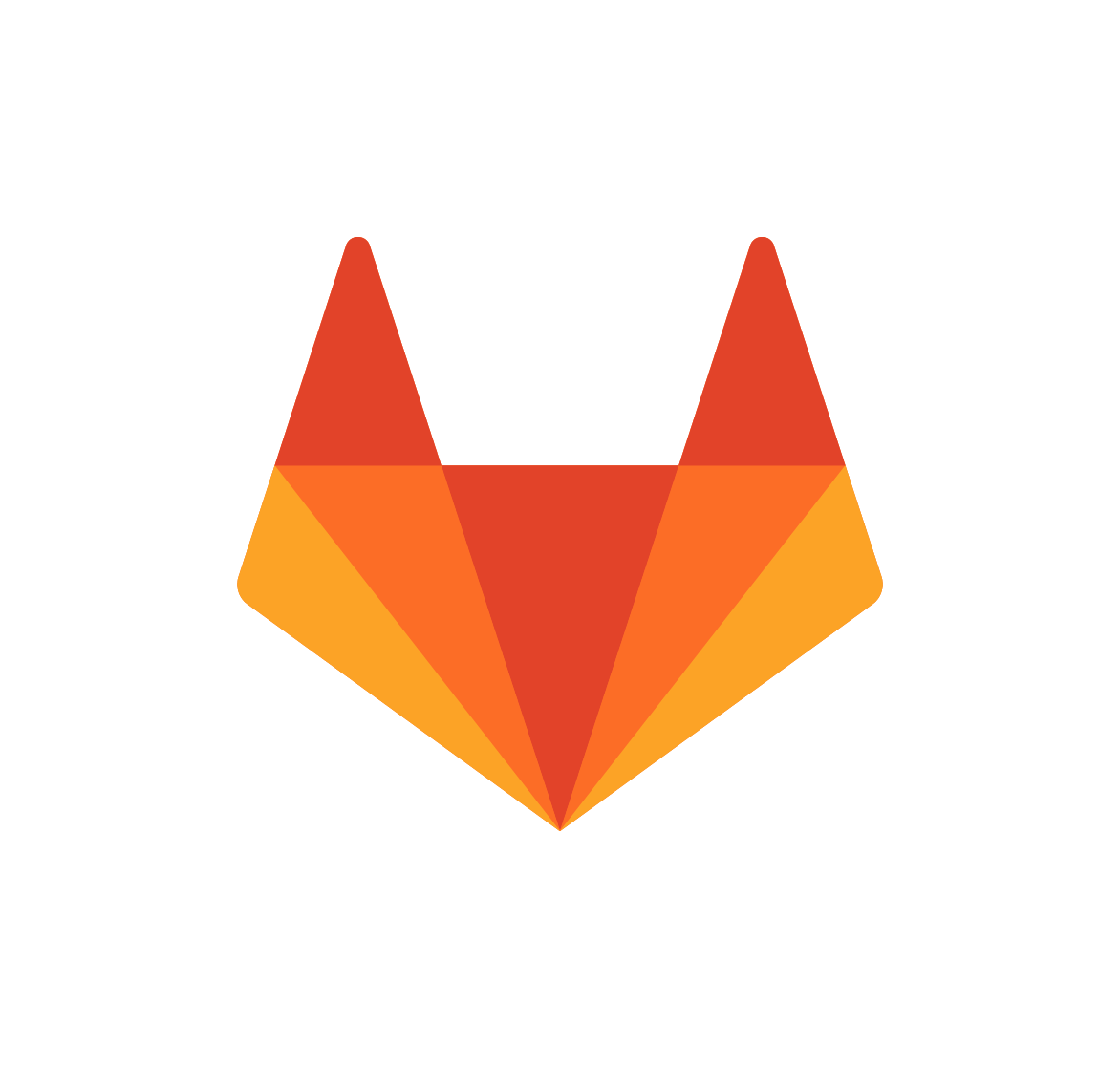 GitLab
Project distribution and submission of technical, programming parts of the projects

Ed Discussion Board
The place to ask and answer questions related to the class (logistics, projects, general questions, etc.)
Course staff will post announcements here

Email the course staff: cse390b-staff@cs.washington.edu
You may also reach the course staff over email if you’d like
Usually a faster response over email
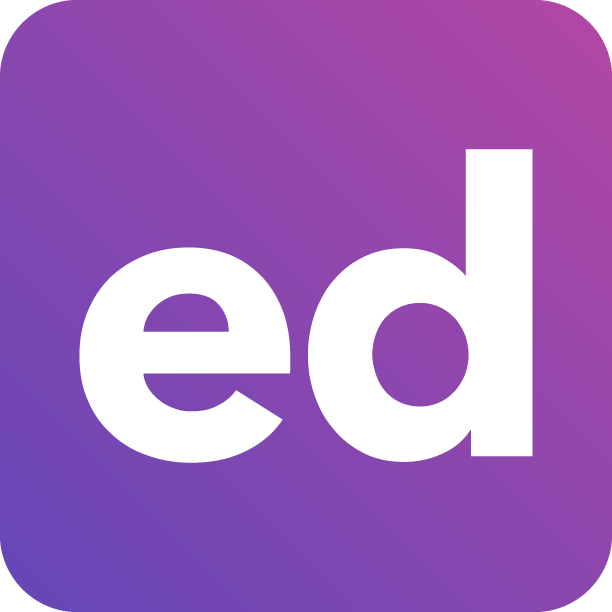 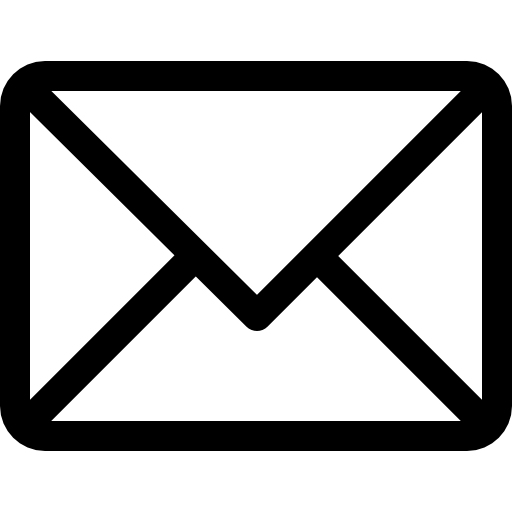 18
Course Resources
Located in one of the TA offices
A space for you to ask questions and receive help on technical projects and metacognitive concepts
Feel free to also stop by to just work on projects or say hello!
Office hours times and location posted on the course calendar
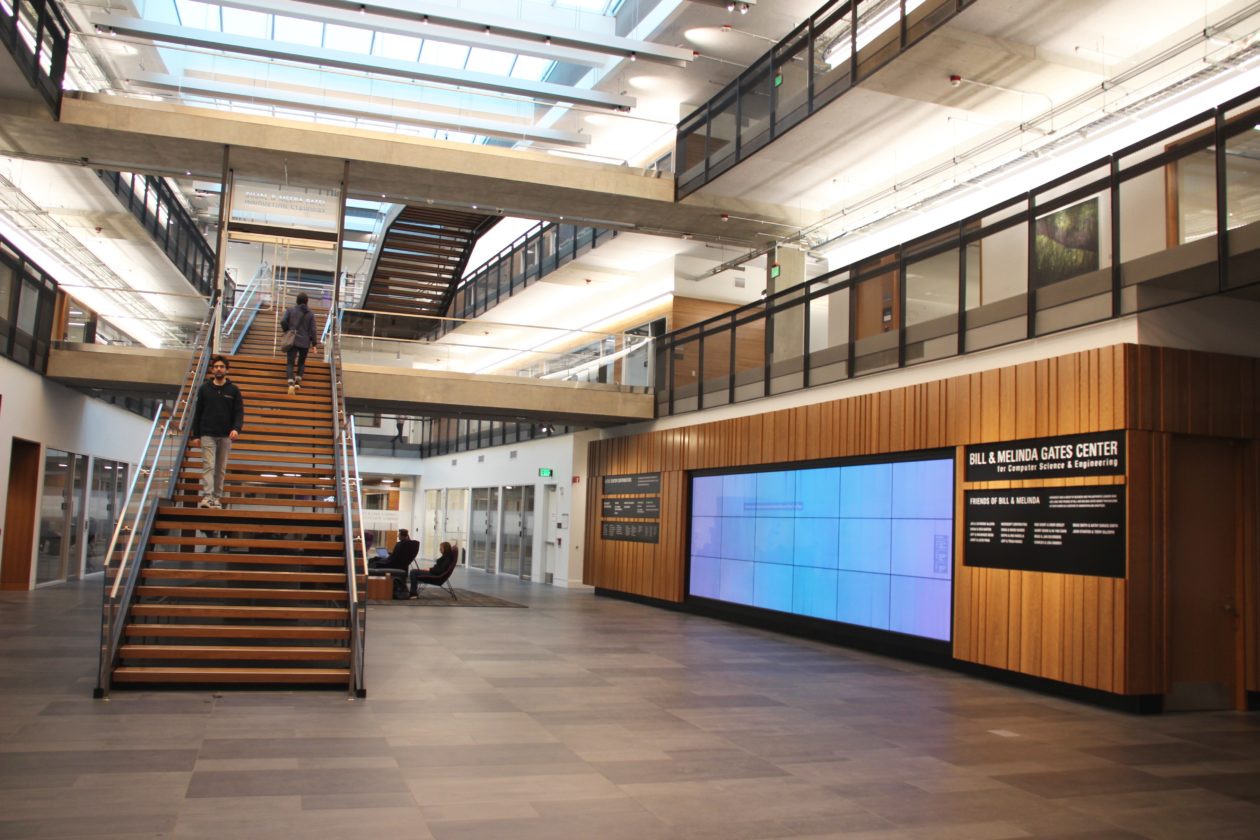 19
Lecture Outline
What is CSE 390B About?
Overview of CSE 390B
Why the Course Matters

Course Logistics
Lectures and Assignments
Course Policies and Resources

Programming Project Series
Nand2tetris Overview
Tools demonstration
20
Programming Project Series
nand2tetris
You will build an entire (simulated) computer
Source: Single hardware logic gate
Destination: A computer program that runs a game of Tetris
Topics: Hardware concepts (Boolean logic, sequential logic, computer chips, etc.), low-level software, fundamentals of operating systems, virtual machines, compilers

Acknowledgements
Projects adapted from the open-source nand2tetris curriculum
Everything you need will be distributed by the course staff
21
Programming Project Series
Getting your assignments: you will have your own GitLab repository for the quarter
For distributing starter code
Used for organizing and submitting your projects

Specifications, textbook chapters, and references will be on the course website
We’ll provide the instructions you need for using Git

We will generally grade a project by the date the next project is due (approximately one week after the deadline)
22
Programming Project Series
Roadmap for completing the programming projects:
In lecture:
Read spec & textbook chapter about specific application
Technical concepts
Try writing code in your preferred text editor
Metacognitive skills
Test & debug using provided simulator tools
Complete reflection on the process
23
Project 1 Overview
Programming Component: GitLab Setup
Will help prepare you for future CSE 390B projects
Metacognitive Component: Course Resources Worksheet and Project 1 Reflection
Organize your resources for this quarter
Identify key learning resources that you will be accessing throughout the quarter

Estimated time to complete: 1–2 hours

Project 1 due this Friday (1/5) at 11:59pm
24
Project 1 Demo
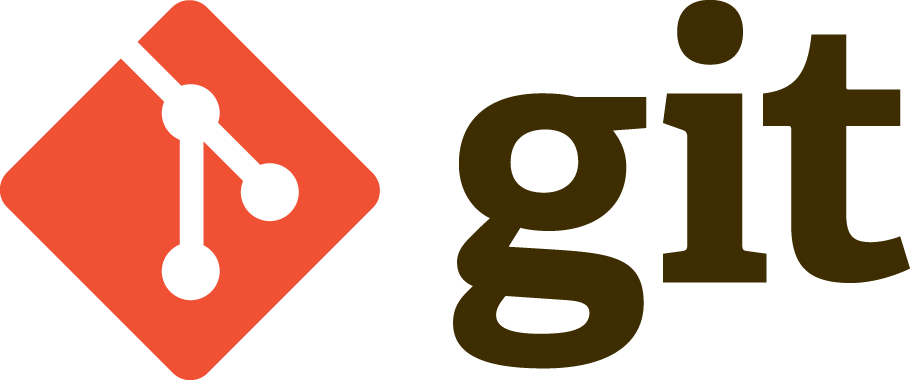 Understanding and using Git
Find your CSE 390B GitLab Repository
Add your SSH Key
Explore the starter code using your favorite editor
Make a commit

Steps outlined in detail in Project 1 webpage
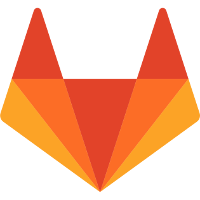 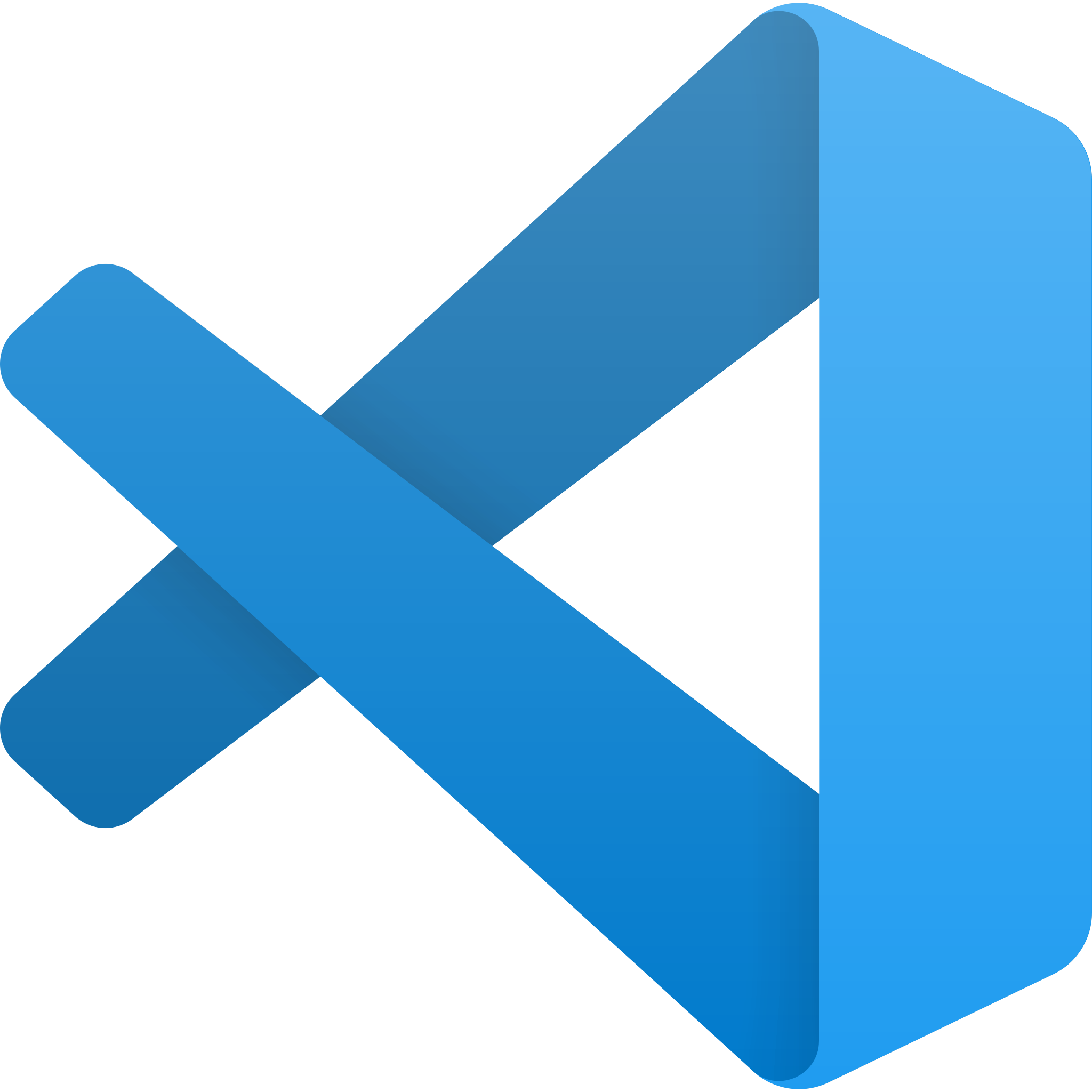 25
Post-Lecture 1 Reminders
Project 1 due this Friday, 1/5 at 11:59pm

Please post on the Ed discussion board any questions you have from Project 1

See you all this Friday! 👋
26